美丹的使命宣言
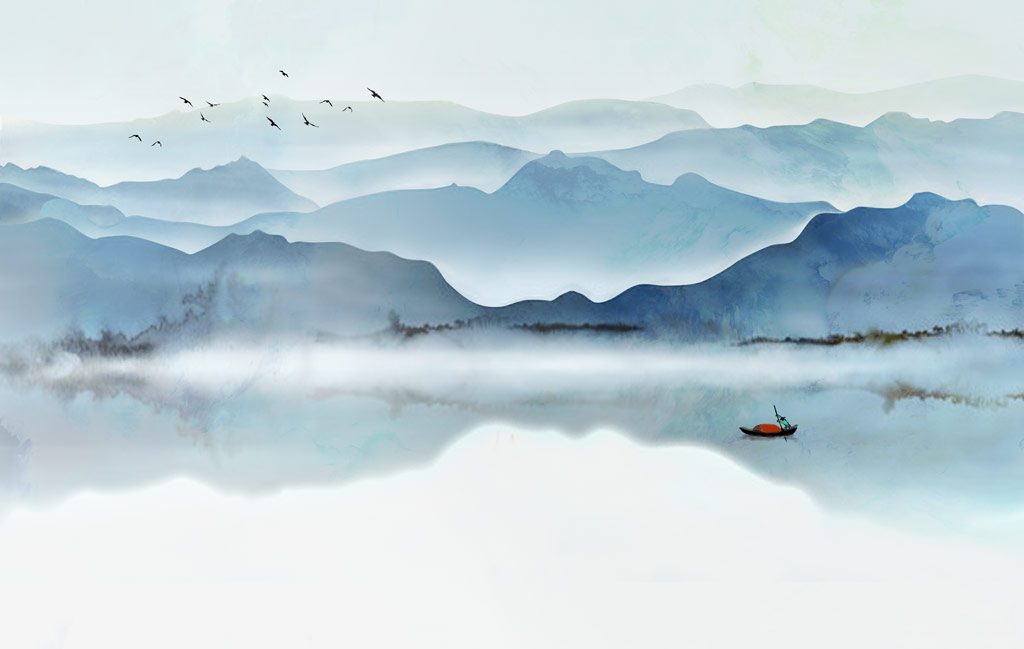 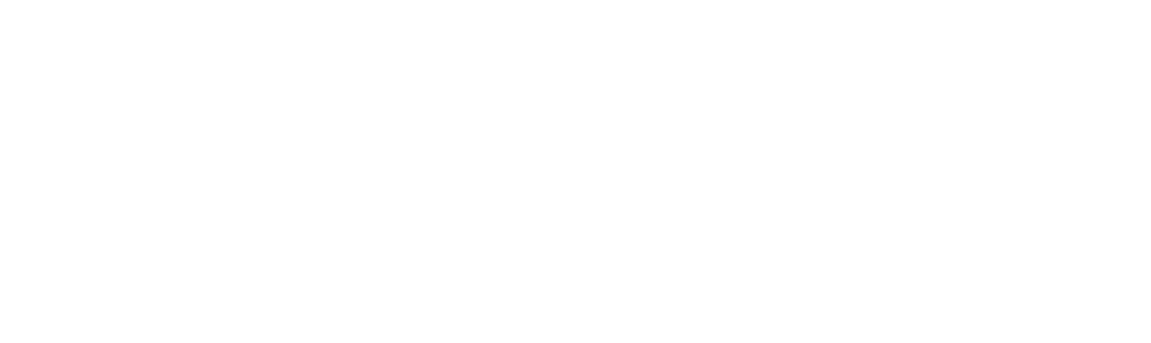 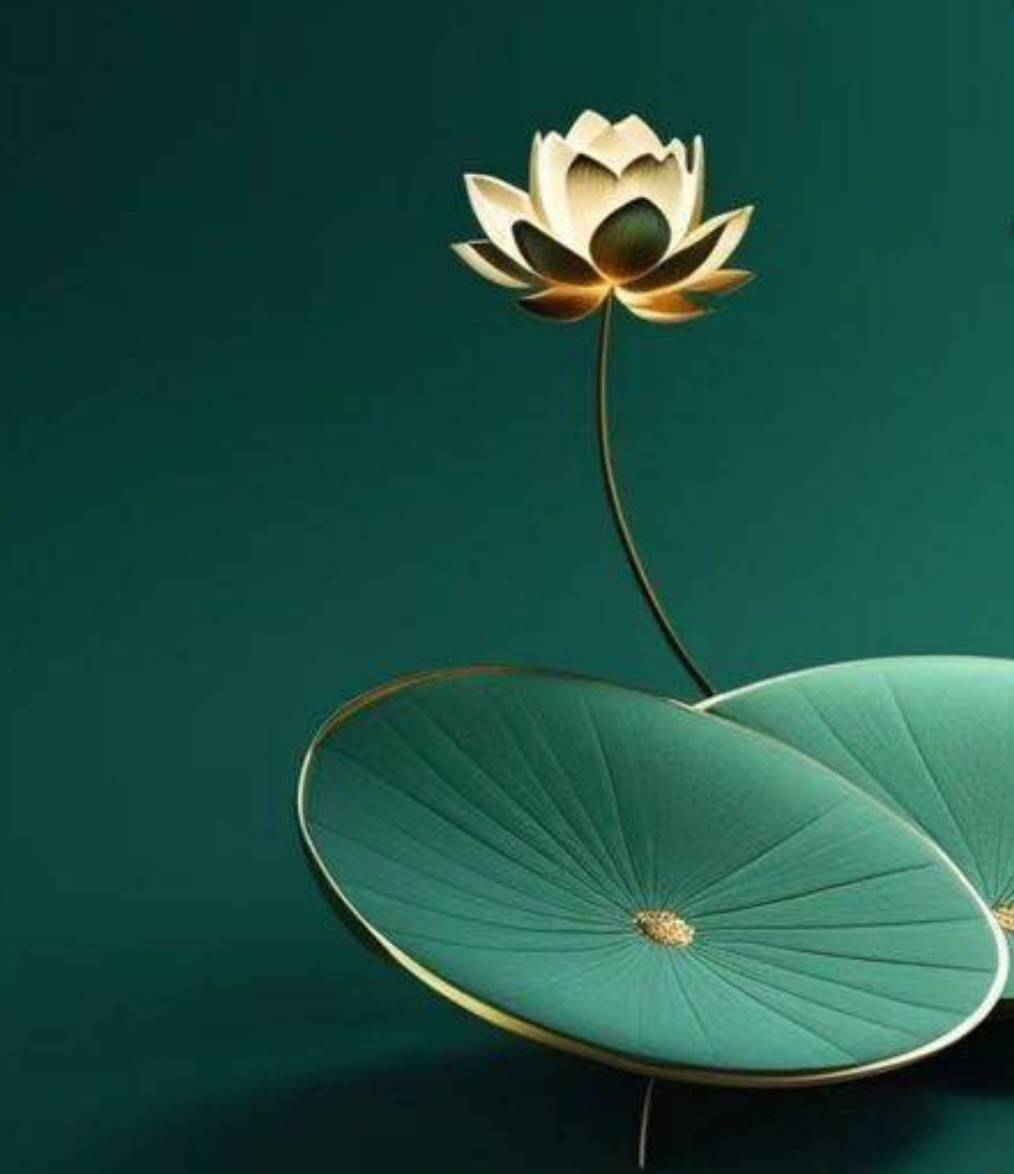 我的使命宣言
教育探索用心傳法
心寬念純不變隨緣
學習新知精進恆持
眾生喜見結好人緣
做好本分柔和善順
發揮良能守好慧命
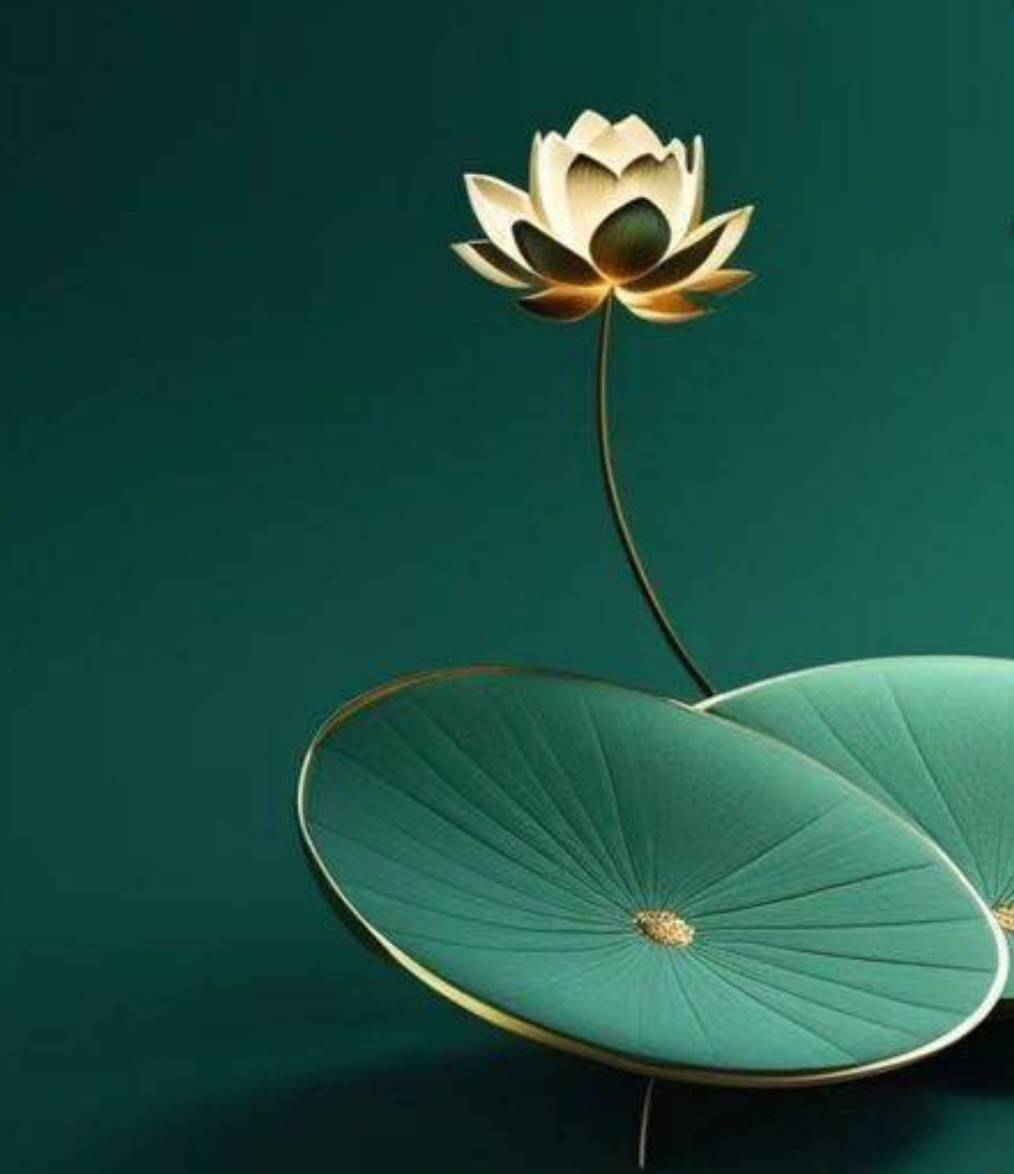 價值觀
健康要顧
定課堅持
自我紀律
學習新知
財務健全
休閒生活
安穩自在
眾生喜見
志業家業
發揮良能
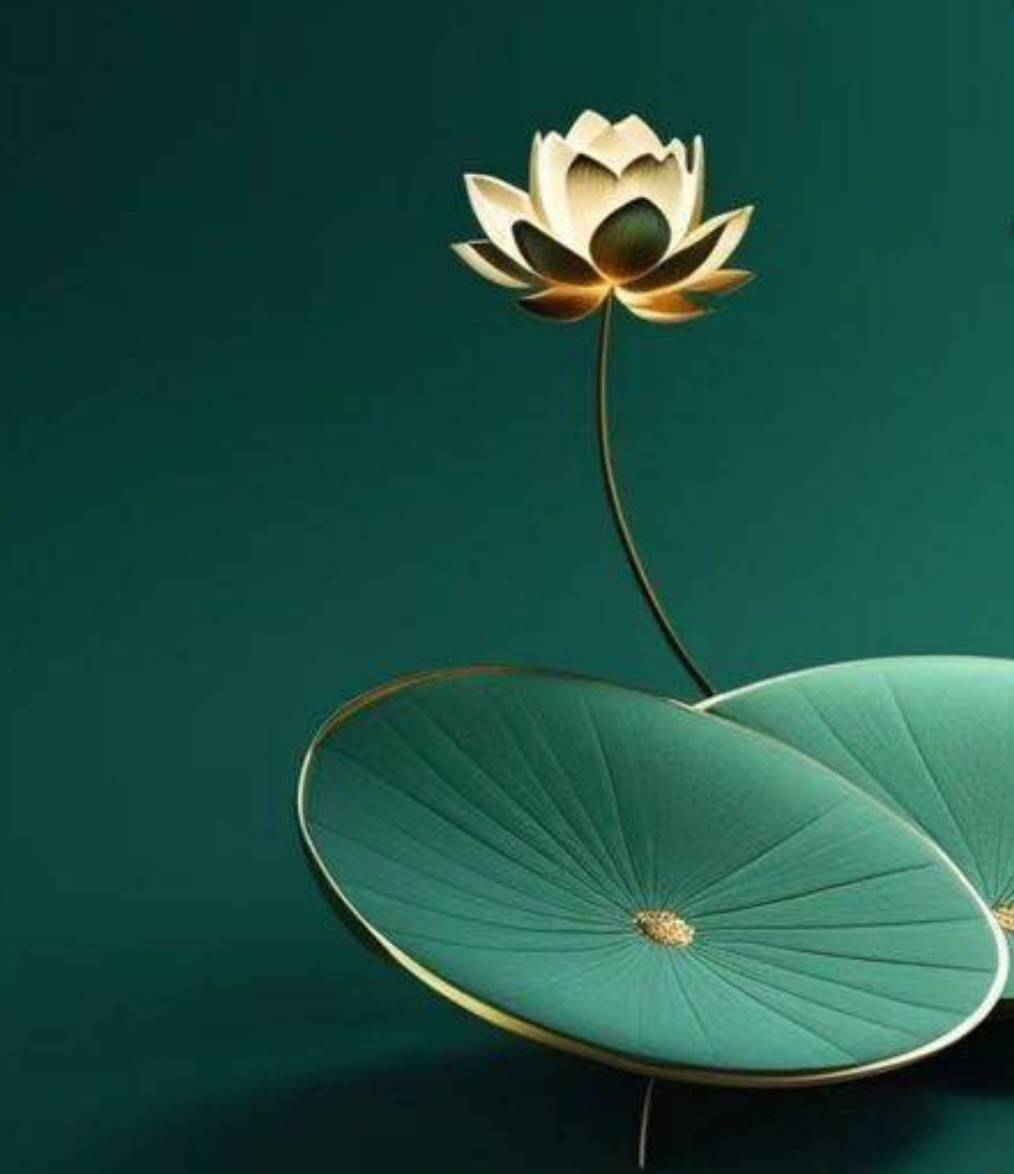 健康要顧
超慢跑
健康五行彩虹飲食
定時不過量
 
定課堅持
無量義經每日幾句  靜思語一句
法華經1-2品/每天   上人開示
法華心香讀書會
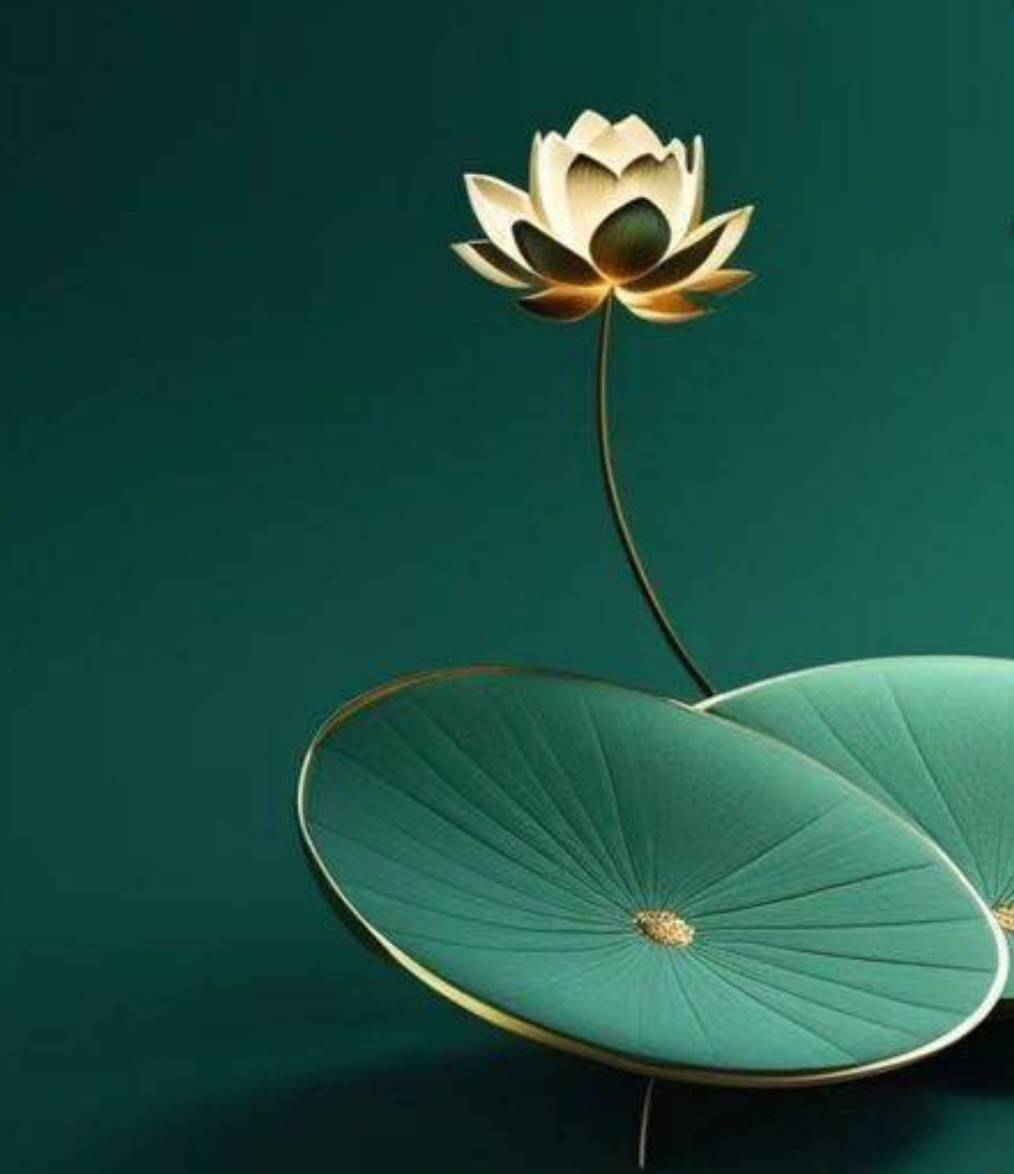 自我紀律
不闖紅燈、說好話
定期打掃家裡
遇事不拖延
 
學習新知
參加研習
參加探索
 
財務健全(夠用就好)
少欲知足
要能收支平衡
學習投資
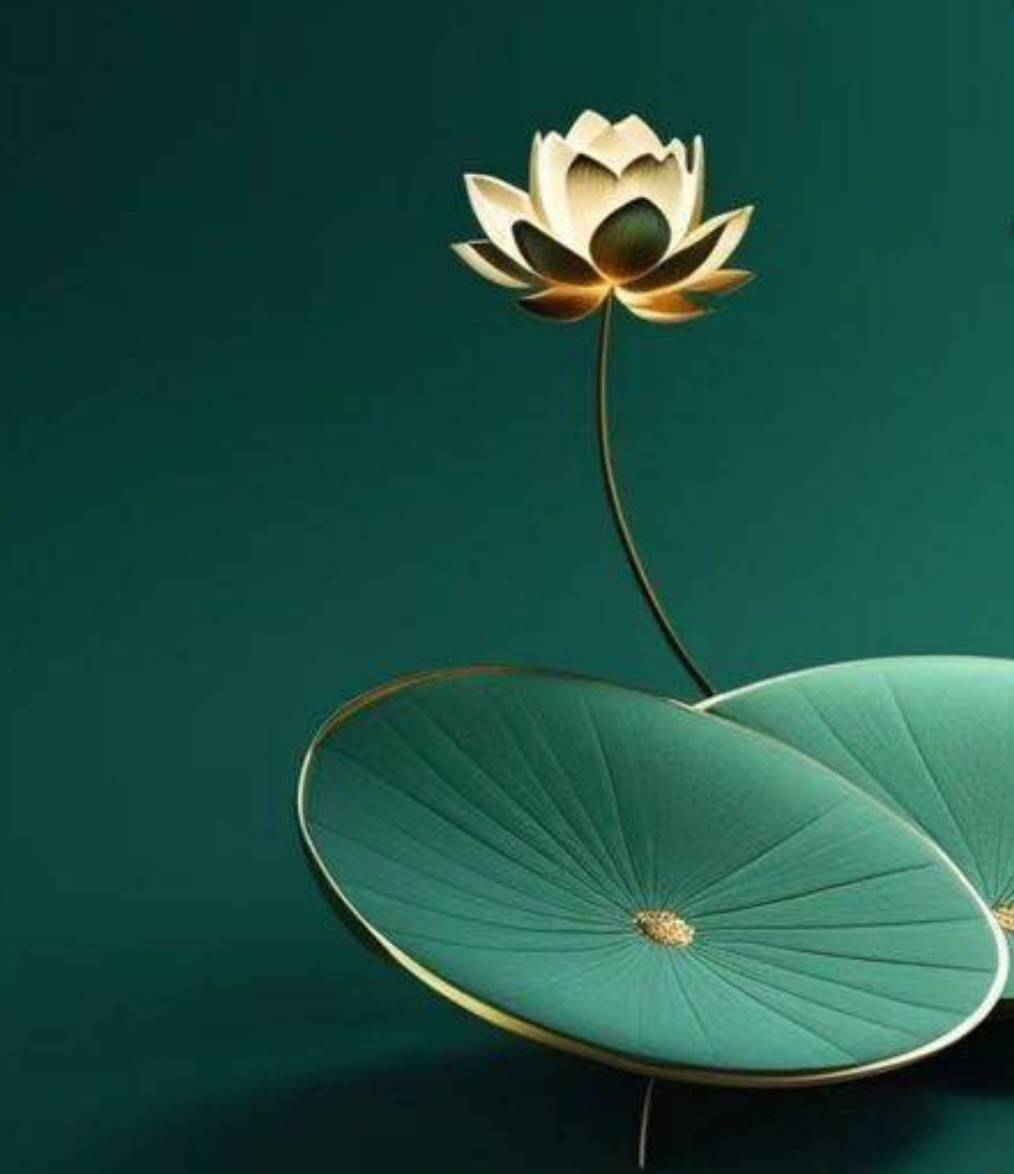 休閒生活
畫禪繞畫
爬山 逛花市
看日劇(大愛台)
 
安穩自在
訓練定力
一件事做完再換下一件
安靜耐心傾聽
有自己的思考、有清明的見解
不慌亂有定力
自在悠然
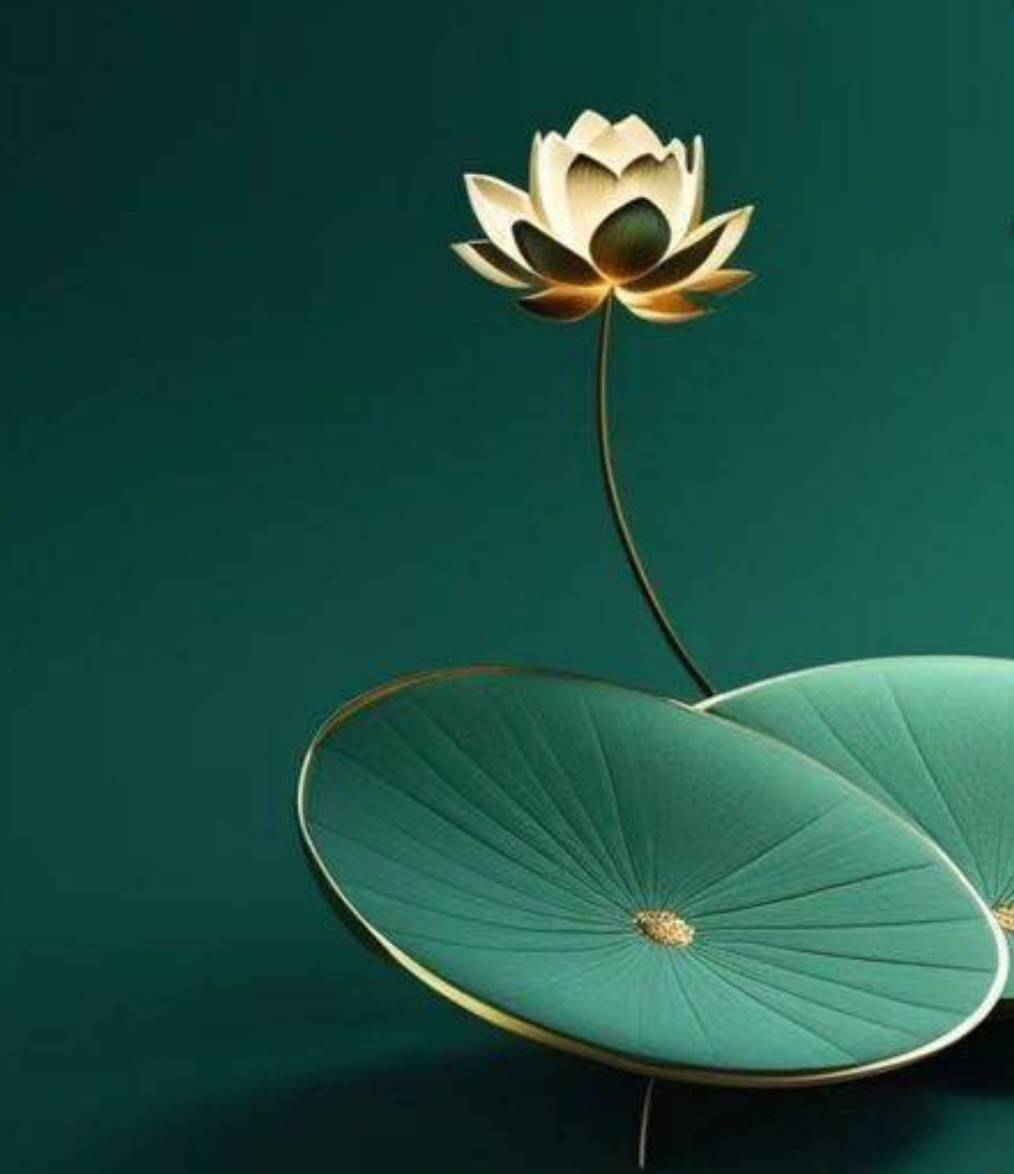 眾生喜見
常樂為人付出
柔和善順結好緣
 
志業家業
志業家業時間要拿捏好
精進志業 家業也要顧
與家人朋友不定期聯繫情感、
 聚餐聊天實體或賴上互動
 
發揮良能
長照、 故事屋 、探索 、這一站幸福、品書會努力經營好
有餘力再支援其他，長時修無間修